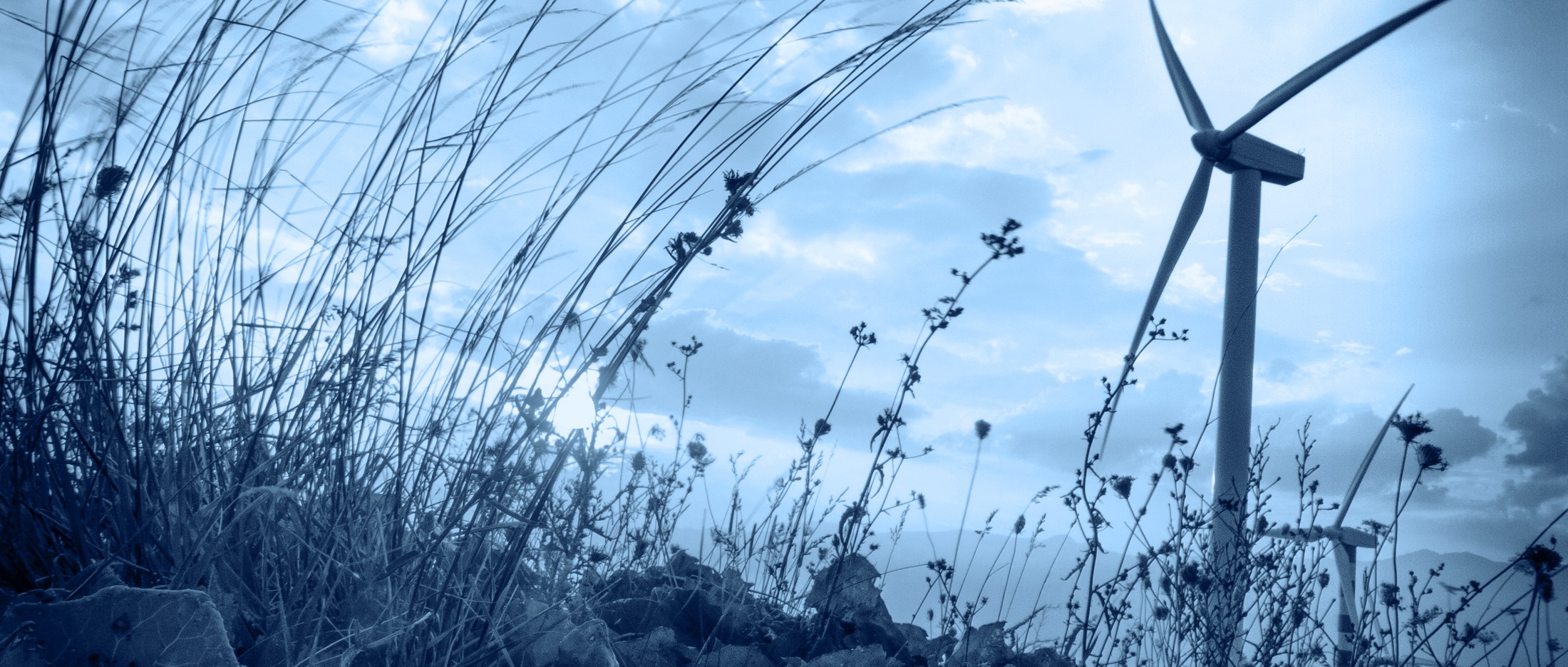 Reducing LCOE through innovation in the design of the pitch control system
Prasad Padman 	- Moog
Francesco Vanni 	- DNV GL
Michael Wilkinson 	- DNV GL
Date: 29 Sept, 2016
WindEurope Hamburg
Key learnings
Reducing Wind LCoE is important for the industry
Improving turbine reliability can help reduce LCoE
Pitch systems currently used by the industry is a major failure component 
Significant opportunity exists to improve electric pitch system reliability through design optimization
DNV GL LCoE model shows that Moog Pitch System 3 can save up to $782K/year for a typical 150MW wind farm
Global LCoE trends ($/MWh)
Onshore wind auction prices ($/MWh)
Utility-scale PV auction prices ($/MWh)
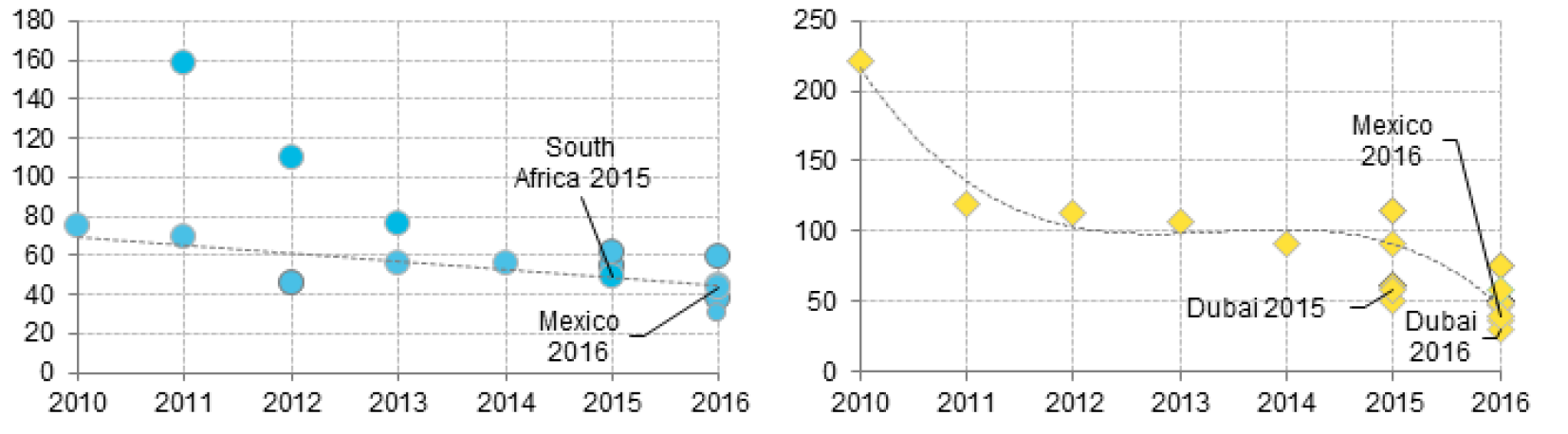 Source BNEF
LCoE of other renewables like solar photovoltaic have come down significantly in the recent years driving the need for more competitive LCoE for wind
Improving turbine reliability can significantly reduce O&M cost and in turn reduce LCoE
One of the challenges faced by the industry lies in understanding where the efforts to improve reliability will result in the largest LCoE benefits
Most research done in the past focuses on system level analysis (mechanical, electrical,…) providing very little depth in terms of failure analysis at component level
To date, the Reliawind project 1 (2011) is the most exhaustive study that provides an in-depth failure analysis at component level
1 “Measuring Wind Turbine Reliability – Results of the Reliawind Project” by Michael Wilkinson, Keir Harman, Ben Hendriks, Fabio Spinato, and Thomas van Delft, GL Harrad Hassan, UK.
The Reliawind research identifies pitch system as the #1 component contributing to turbine failure & downtime
Failure Rate
Downtime
Source: Reliability and maintenance of wind turbines challenges and perspectives, Dr.-Ing. Katharina Fischer, Fraunhofer Institute for Wind Energy and Energy System Technology
Pitch system facts
< 3% of wind farm CAPEX investment(source: Moog, Bloomberg)

20 to 30% of wind turbine O&M expenses(source: Top 10 Wind Turbine OEM interviews by Moog)

21% of wind turbine failure rate (source: Reliawind)

23% of wind turbine downtime (source: Reliawind)
This year, Moog partnered with DNV GL for a project with the following objectives:
More accurately quantify the impact of pitch system reliability on turbine failure rate and downtime
Quantify the reduction in LCoE due to improvements in pitch system reliability
Failure rate benchmarking based on operational data
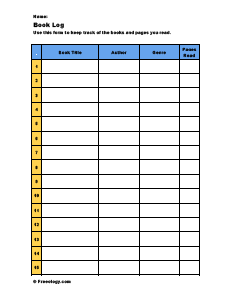 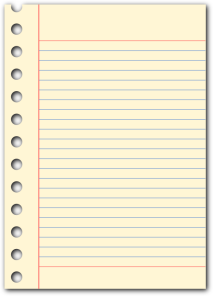 Failure tracking logs
Benchmarking Dataset
Fault logs
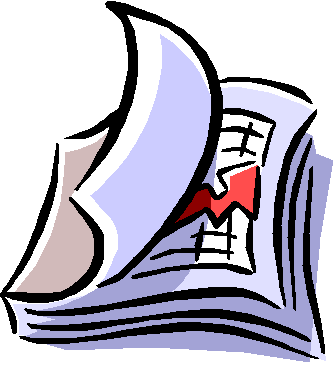 69 Projects
5.3GW installed capacity
4 Million Turbine Days 
Europe, USA and China
Rating between 1.5MW and 3MW
Operator reports
Data collection
Extract relevant information from the different sources:
Installed Capacity
Number of Turbines (NT)
Turbine Rating
Pitch Technology (Electric vs Hydraulic)
Geographic Region
Data Coverage in Days (LD)
Number of Pitch Incidents (I)
Downtime Related to Pitch Incidents (D)

Challenges:
Different data sources require different analysis (e.g. extracting number of incidents from an alarm fault log and from operator reports) 
Some sources (fault logs in particular) require significant processing
A consistent definition of “incident” is required: an event requiring any amount of unscheduled maintenance greater than 0.5 hours
Data analysis
Definition of main reliability metrics:
Average Availability Losses:		AVL = D/(NT x LD x 24) [%]
Mean Downtime per Pitch Incident: 	MD = D/I		  [hours]
Pitch Failure Rate: 			RF = I/(NT x LD/365)     [%]
All these are absolute values, not referred to the total number of failures
Filtering of results:
Remove outliers (projects where any of the three metrics are significantly outside the average)
Only include projects with mean downtime above 3 hours
Pitch system failure analysis results
1 Incidents per turbine per year from projects with mean downtime > 3 hours
Pitch system reliability benchmarking study reconfirms that:
Pitch systems (electric and hydraulic) are a major failure component in a wind turbine
The larger the turbine, the greater the failure rate of pitch systems
Pitch technology comparison
Moog offers all three technology options
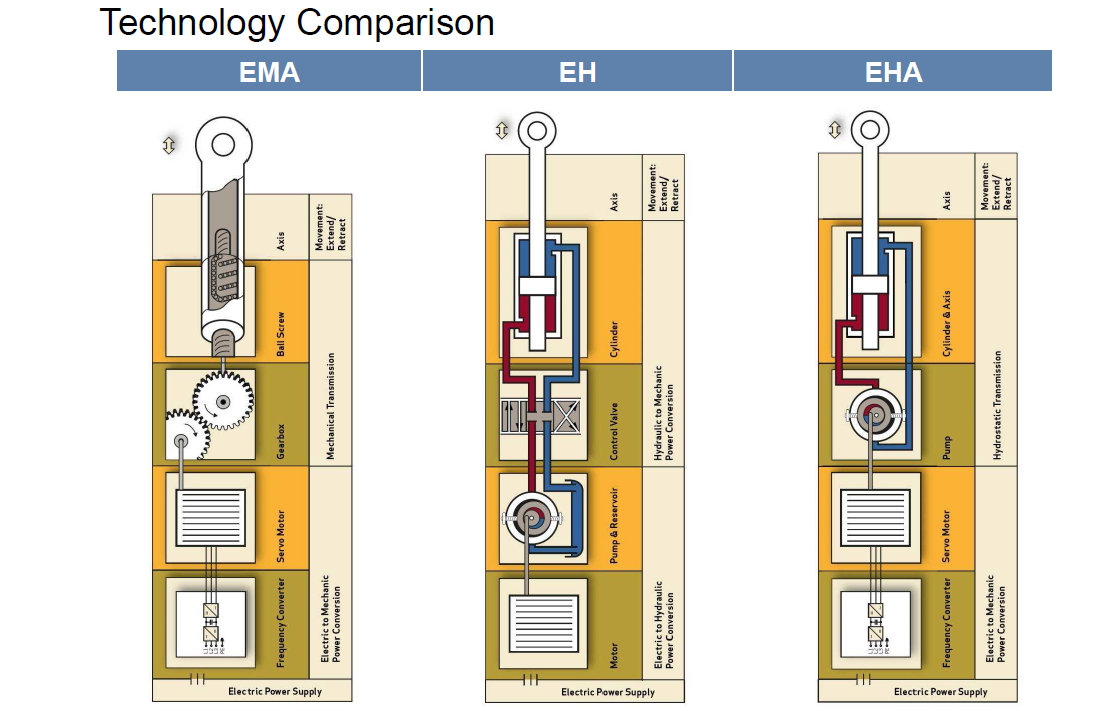 Actuation technology comparison for pitch system
EM offers significant potential for reliability improvement
Design improvement analysis (1/2)
Design improvement analysis (2/2)
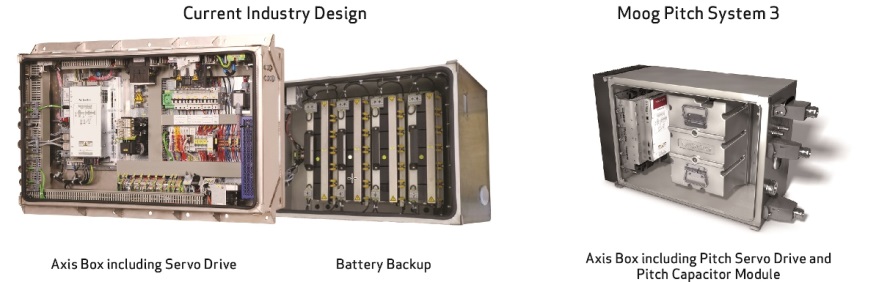 Moog pitch system design optimization study confirms that:
EM offers significant potential for reliability improvement due to:
Pluggable (highly integrated) electronics design for drives
AC servo motor technology
Advances in ultra capacitors design
DNV GL cost of energy model
Key Wind Farm Assumptions
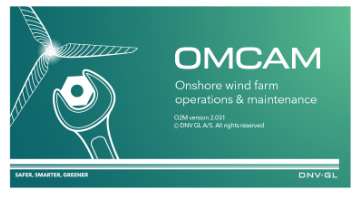 Project Description
150 MW wind farm, 50 turbines, North America
Capacity factor: 35%
Site conditions IEC IIA
Cost Assumptions
LCoE
Constant Input for Scenario Analysis
Labour rates, part costs, crane costs
Cost of materials
Other costs
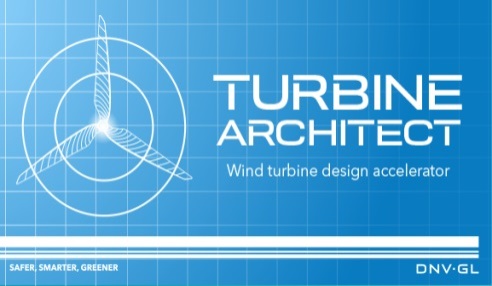 Wind Turbine Technology
DFIG, partial power conversion
3 stage gearbox, turbine class IIA
Pitch system: electric or hydraulic
Current Industry Systems
Pitch System Reliability Assumptions
Mean Time Between Failure (MTBF)
Mean Time To Repair (MTTR)
Rebuild value of spare parts
Moog Pitch System 3
Potential cost of energy reductions through improved pitch system design for a typical 3MW turbine
Total savings/year for typical wind farm, 150MW @35% capacity factor will be:

1.70 ($/MWh) x 3.0 (MW) x 50 (turbines) x 365 (days) x 24 (hours) x 0.35 (capacity factor) = $782K/year
Conclusions
Average pitch systems failure rate for onshore turbines between 1.5MW and 3.0MW is 0.7 failures per turbine per year 
Turbines >2.5MW experience higher pitch system failure rates than turbines <2.5MW
Tests validated by Moog shows that it is possible to improve pitch system reliability (for a typical 3MW turbine) to 0.16 failures per turbine per year through design optimization  
DNV GL LCoE model shows that Moog pitch system 3 can save up to $782K/year for a typical 150MW wind farm
ppadman@moog.com
francesco.vanni@dnvgl.com